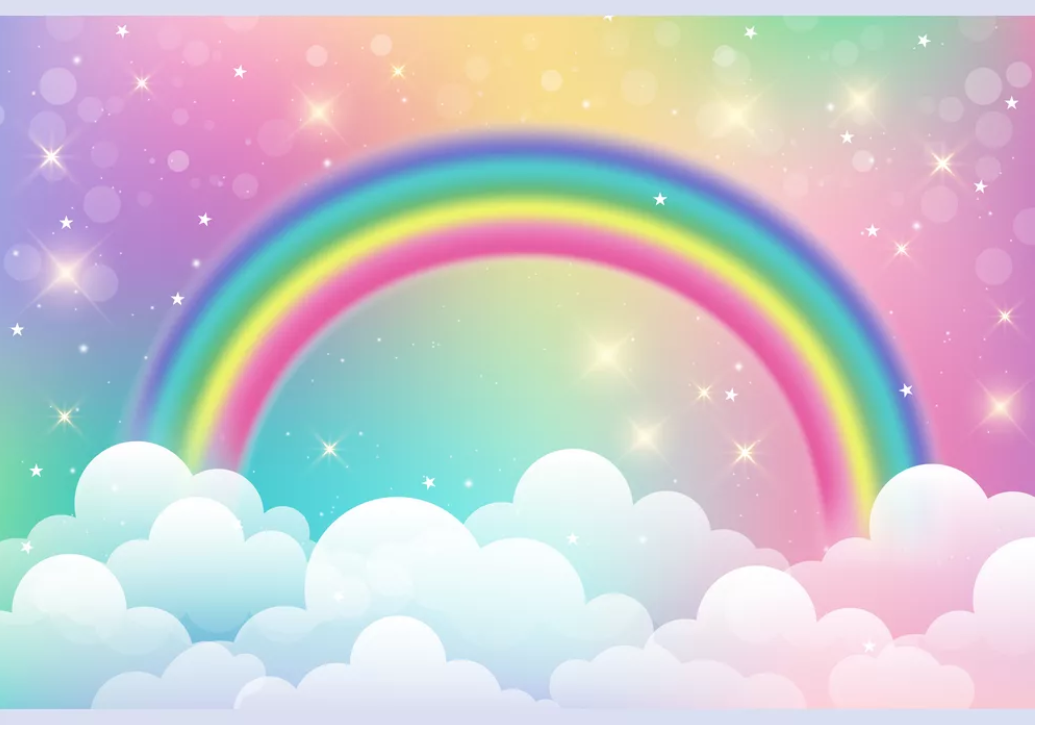 Життєве кредо

А я люблю, коли сміються діти,Коли на личку радість виграє.А усмішка ясним промінням світить...І в цьому мудрість виховання є
Опанасенко Світлана 
      Миколаївна
   Вихователь І категорії